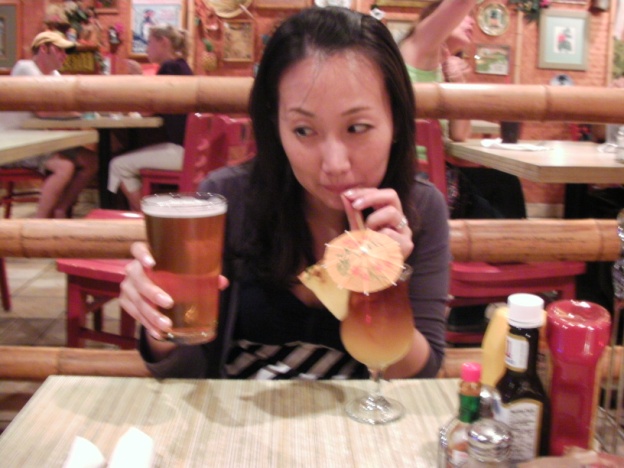 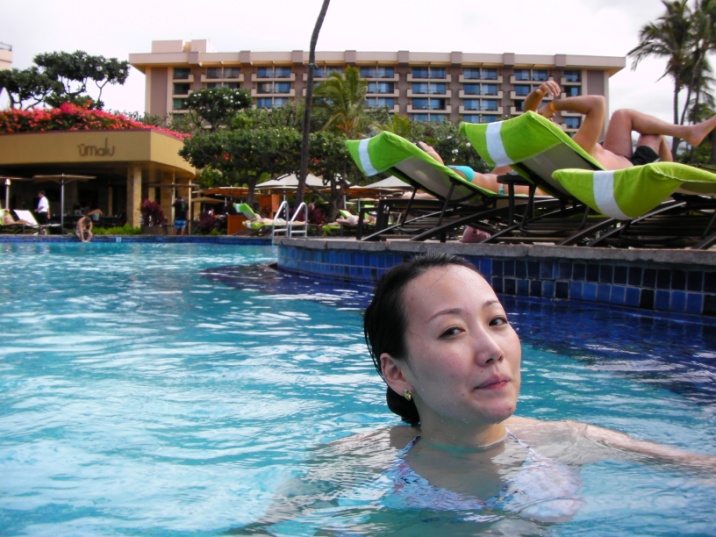 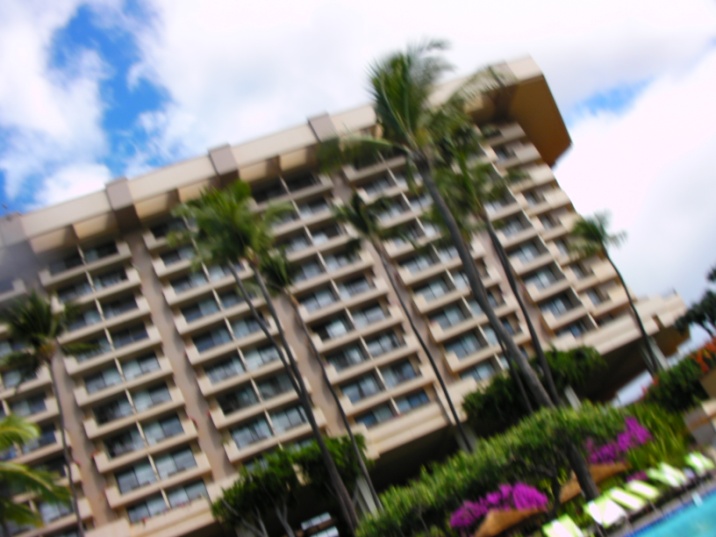 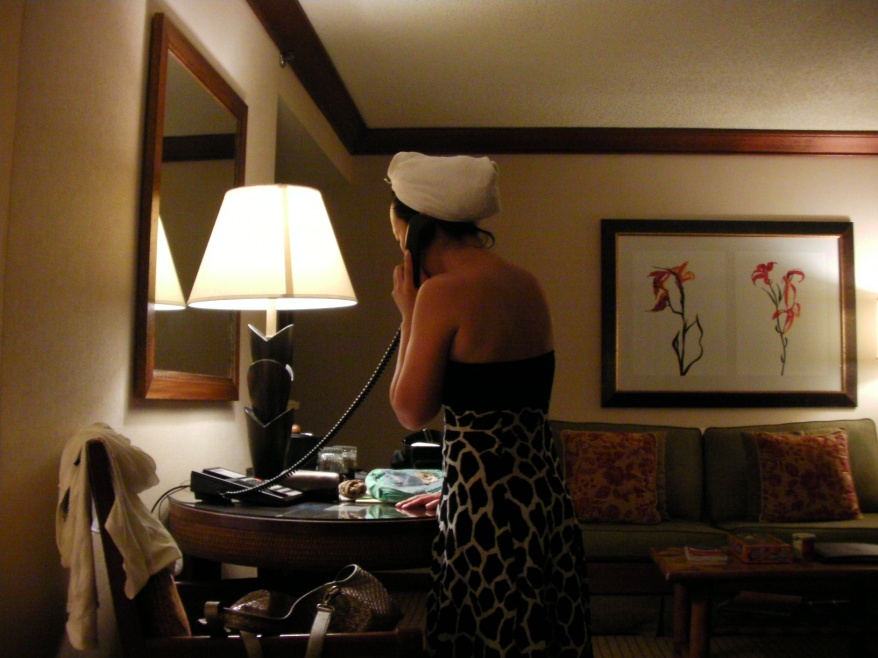 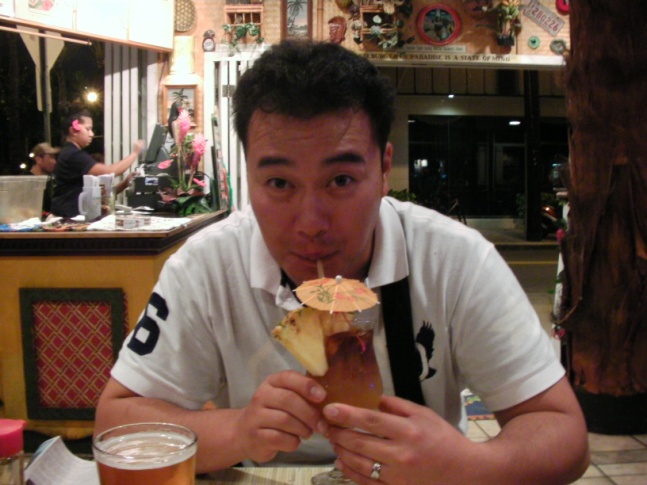 I'd like to make a reservation for three nights next week. 
 I need a room for the night.


I want a single room with a bath.
I want to have no smoking room. 


 My name is Juni Lee.
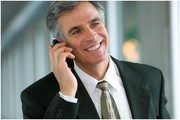 My name is juni Lee .
 I have a reservation.
Three rooms were booked yesterday by the name of Jay.
I'd like to check in now. / Can I check in now? Would you fill out this, please. / Just fill this out. What's the rate for a room per night? Does this rate include breakfast? Do you have anything cheaper?
Can I have a morning call at 8 a.m.?

          Will you wake me up at 8?
I'm going to checkout at 12 o'clock.
 
 I'm ready to checkout.

Could you give me the bill?
H:May I help you ? 
C: yes I want to have a change my room. 
H: Do you have a problem with your room? 
C: Yes, The bed is not made up set. 
    It’s dirty room 
....( you need to make a story and solve this problem
 but customer really angry and she/he on the blacklist guest )
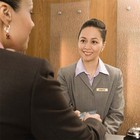 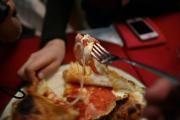 H: what would you like to have?
C: I want a grilled beef steak 
H: How would  like your steak?
C: medium please
H: I will bring soon 
( after few minutes the steak in not coming and
 the server brought different food, the guest really upset
 the customer say : “I’ll never come this restaurant”)
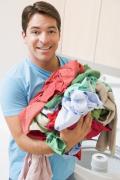 C: Is my laundry readay? 
H: You will have it in the afternoon.
( after few hours)
C: I’m still waiting for my laundry
    I need them now. 
H: I will check that for you 
 (  this guest is VVIP, but his laundry was burn
  a hole )
C: I’d like a wake – up call please 
H: what time sir? 
C: 7 o’clock tomorrow morning 
( tomorrow morning this officer totally forgot so, the guest 
Missed his plain he is very angry.)
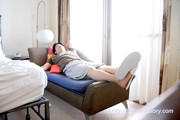